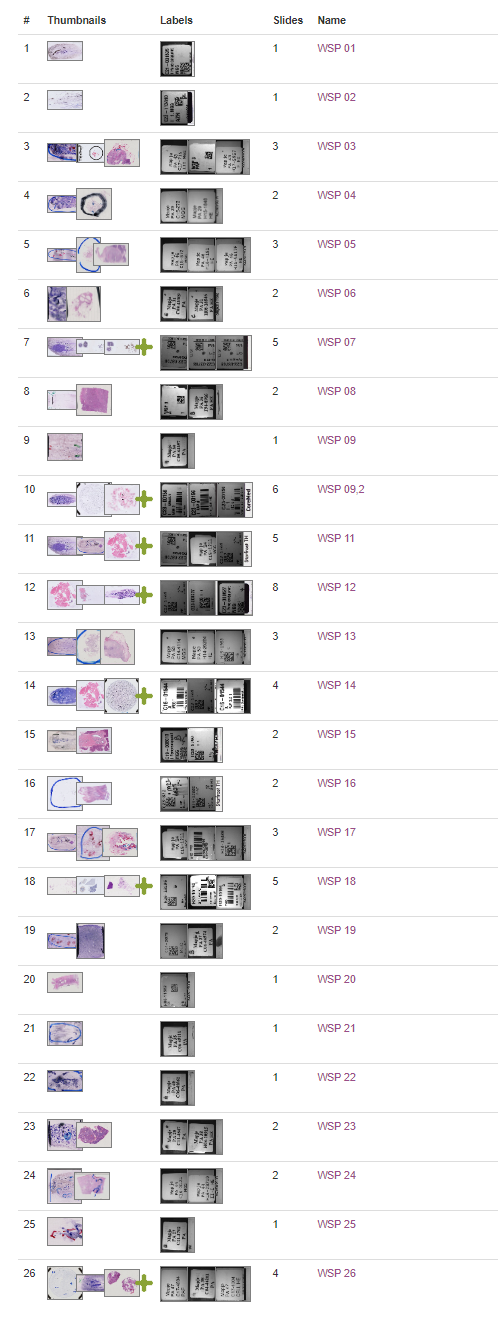 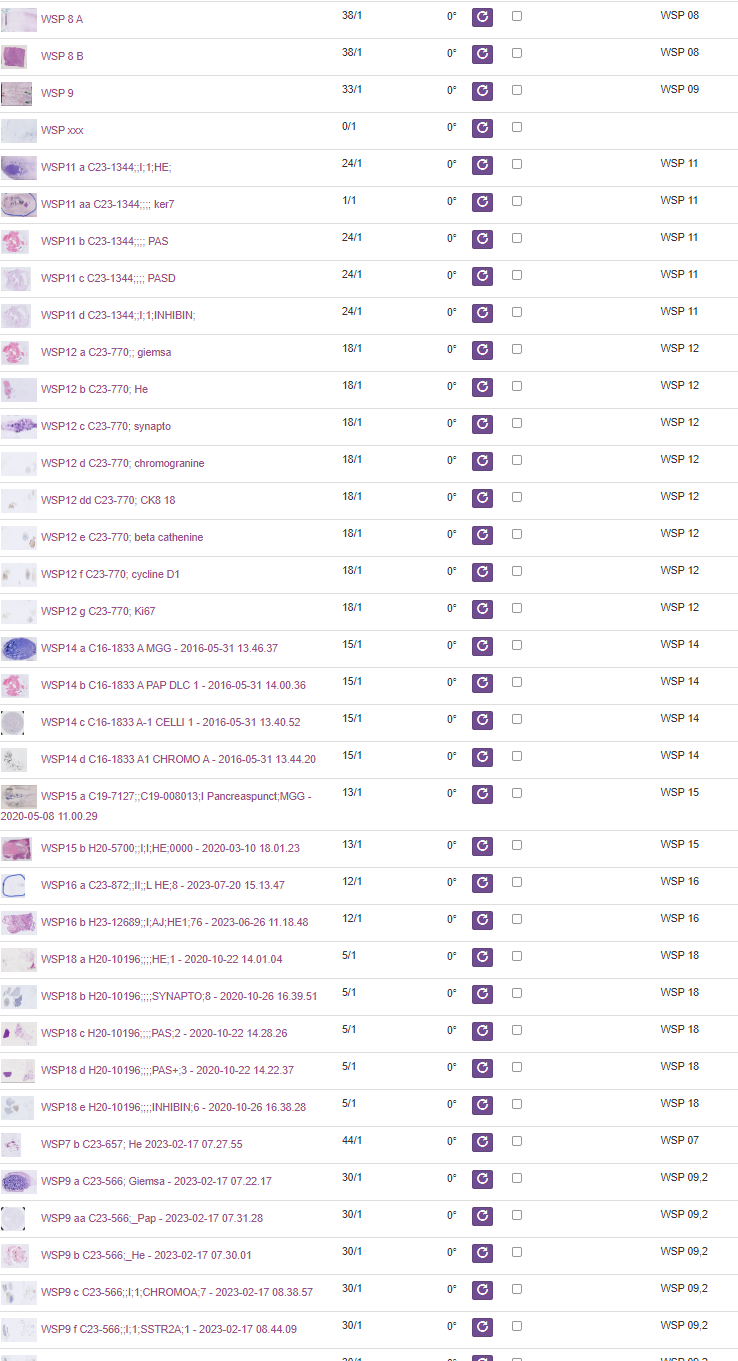 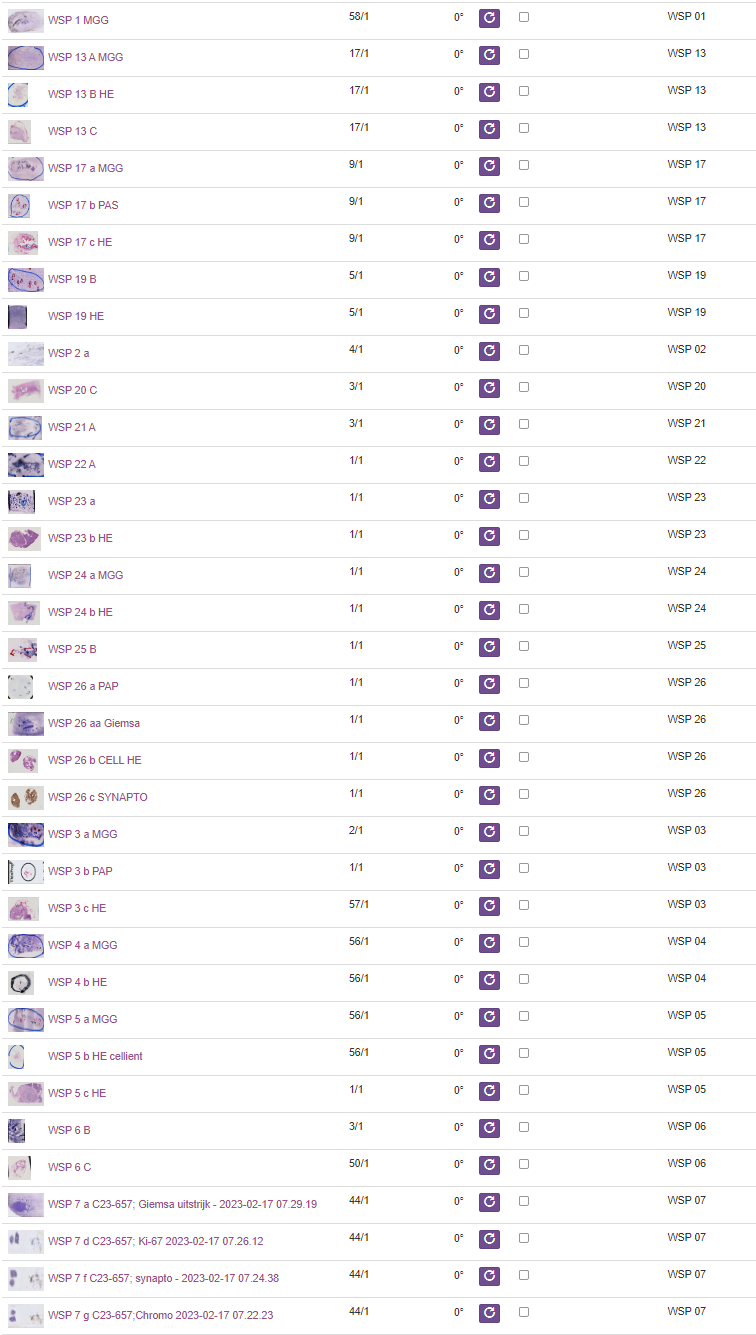 14/11/2023
2
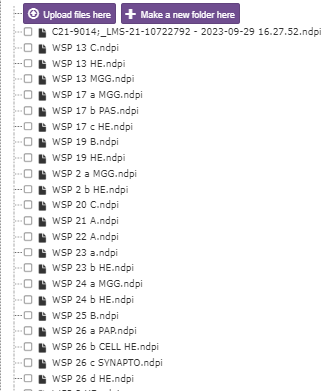 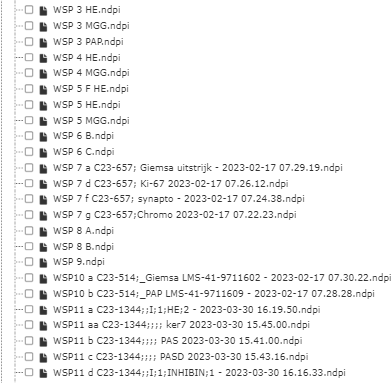 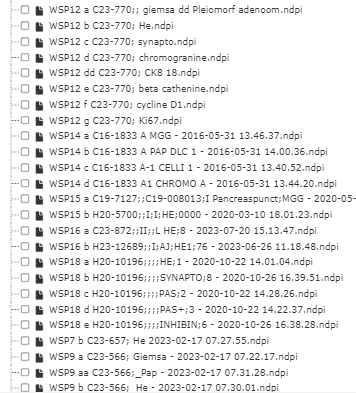 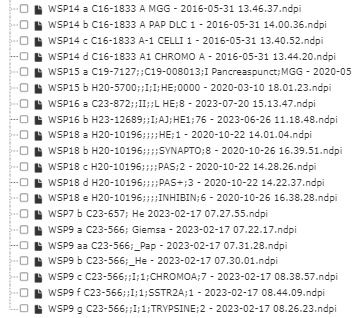 14/11/2023
3
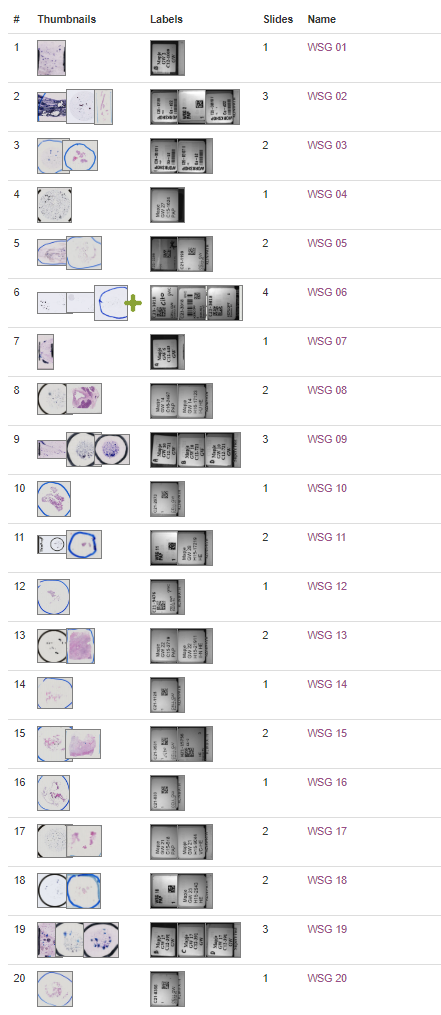 14-11-2023
4
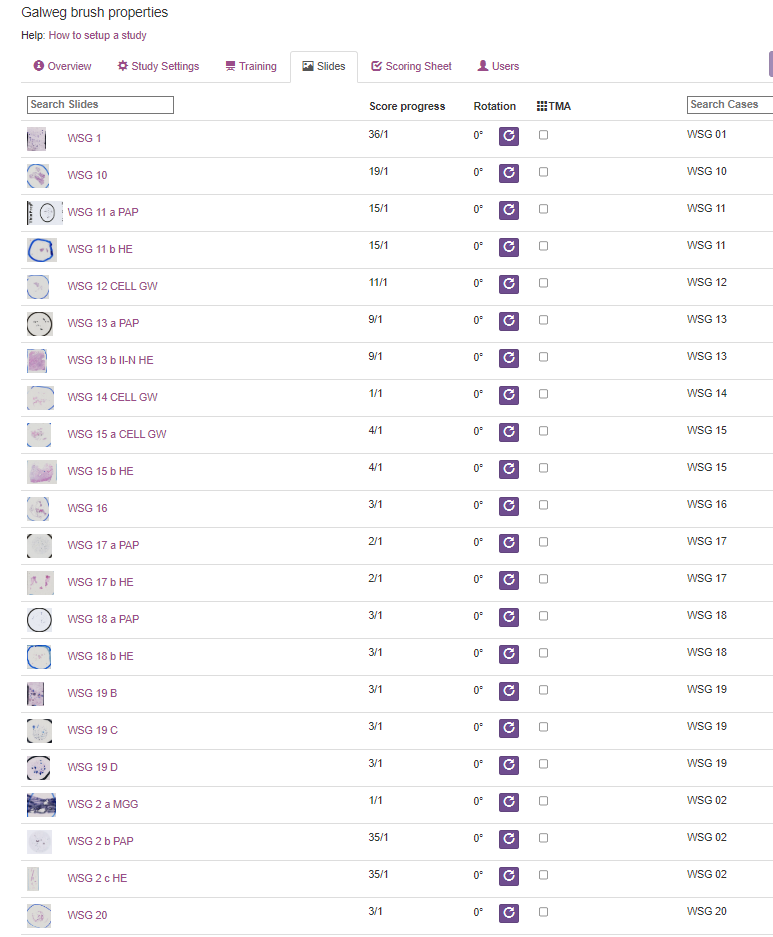 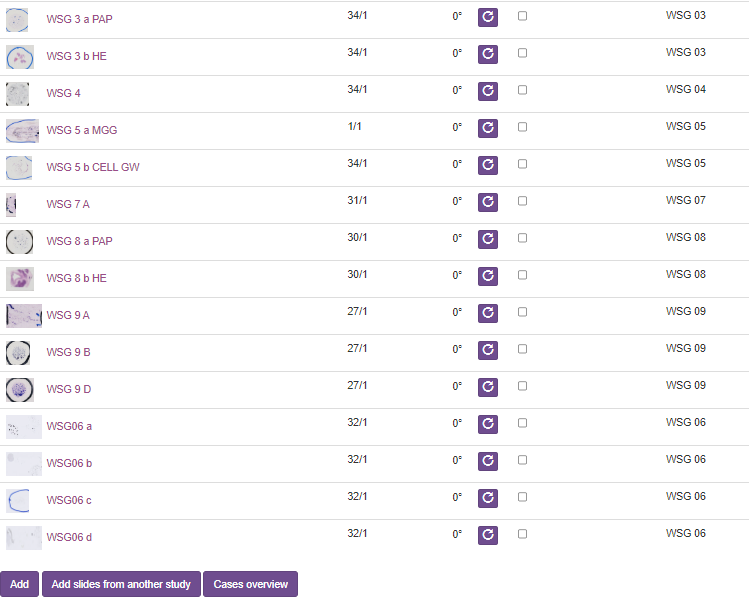 14-11-2023
5